CHE 102 Spring 2021
Lecture 23b – Reactions of Ald/Ket
Overview/Topics
ID 
Aldehyde
Ketone
Alcohol
Ether
Carboxylic Acid
Hemiacetal/Acetal/Hemiketal/Ketal
Reactions!
Additions Reactions
Reduction/Hydrogenation (+ H2)
Cyanohydrin (+ HCN)
Hemiacetal/Hemiketal (+ Alc)
Dehydration (-H2O)
Oxidation/Diagnostic Tests
Aldol Condensation
Skills to Master
HW 23b
Read
Chapter 23.4
Review – Functional Groups
Aldehyde
Ketone
Carboxylic Acid (CA)
Carboxylic Acid Salt
Review – Functional Groups
Hemiacetal
Hemiketal
Acetal
Ketal
Review
Oxidation (Review) Diagnostic Tests
[O]
[O]
Aldehyde 		  Carboxylic Acid (CA)
Ketone 		      No Reaction (NR)
What is oxidized?
What is reduced?
Tollens Reactions
“Silver Mirror Test”
[O]
[O]
Positive (+) for aldehydes
Negative (-) for ketones
Aldehyde + 2 Ag+ (aq) + NH3 (aq)
Carboxylic Acid Salt + 2 Ag (s)
Visible Change:  Clear to “Silver Mirror”
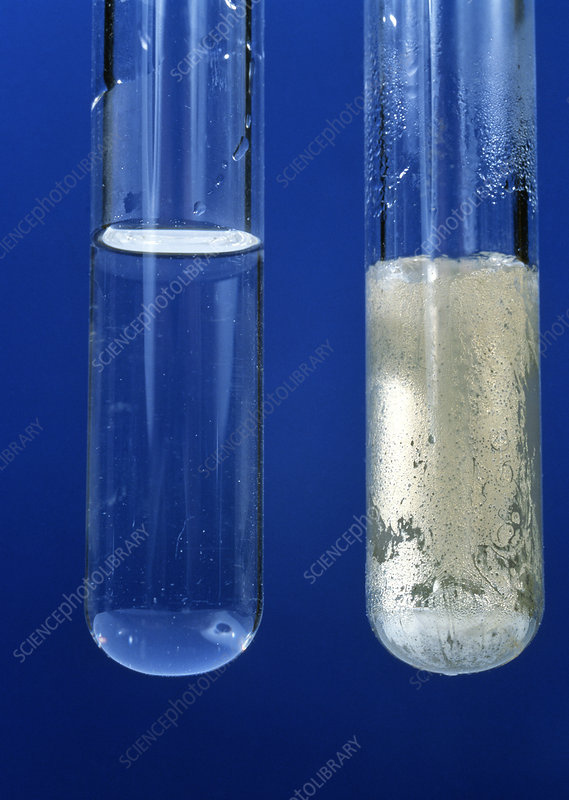 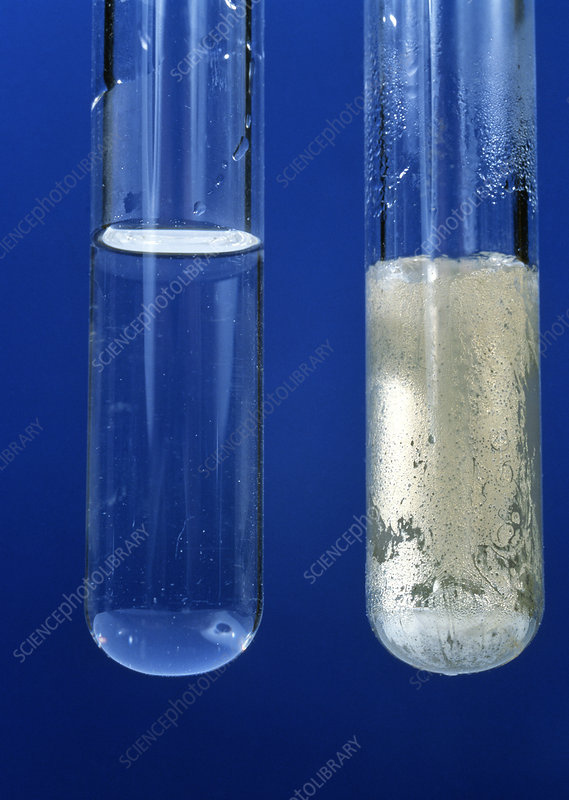 NR
Ketone + 2 Ag+ (aq) + NH3 (aq)
What is oxidized?
What is reduced?
Positive (+) for aldehydes
Negative (-) for ketones
Fehlings/Benidicts
[O]
[O]
Aldehyde + 2 Cu+2 (aq) + NaOH (aq)
Carboxylic Acid Salt + 2 Cu2O (s) + H2O
Visible Change:  blue to “brick red ppt”
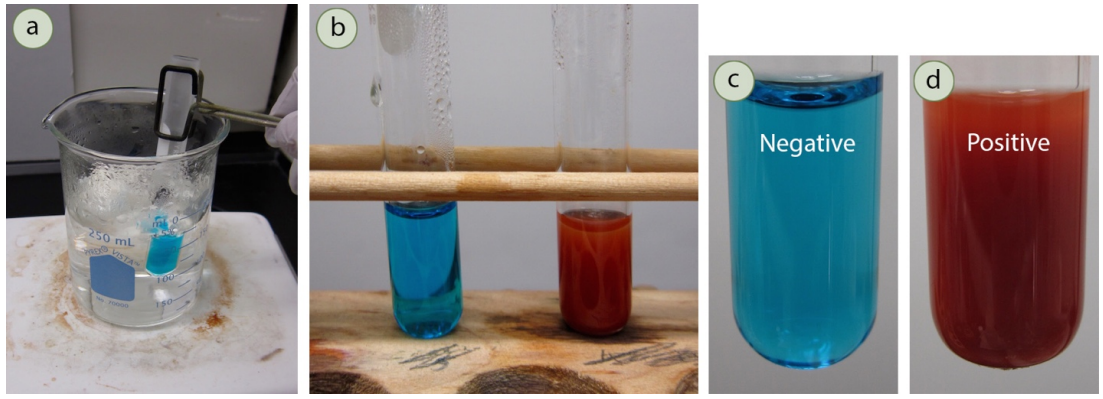 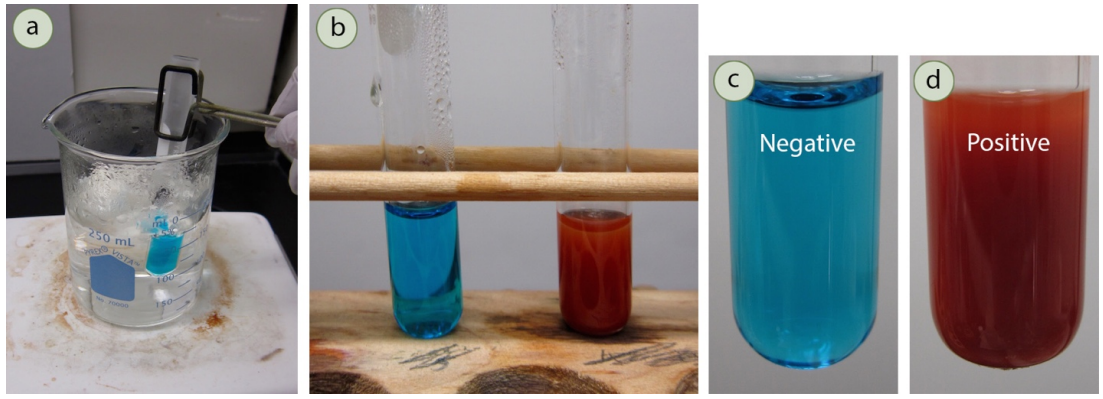 NR
Ketone + 2  Cu+2 (aq) + NaOH (aq)
Examples:
Oxidation – Diagnostic Tests
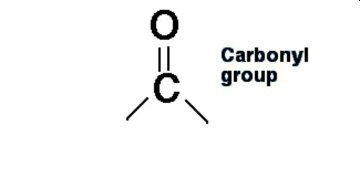 Addition Reactions
Aldehyde			Primary Alcohol
Δ
Δ
[H2/Ni]
[H2/Ni]
[OH-]
[H+]
[H+]
Reduction – gain bonds to H
Hydrogenation
Ketone			Secondary Alcohol
Ald/Ket + HCN			Cyanohydrin
Aldehyde	+ Alcohol
Hemiacetal
Ketone + Alcohol
Hemiketal
Things to add:
H2
HCN
R-OH
Reaction Mechanism – Yuck!
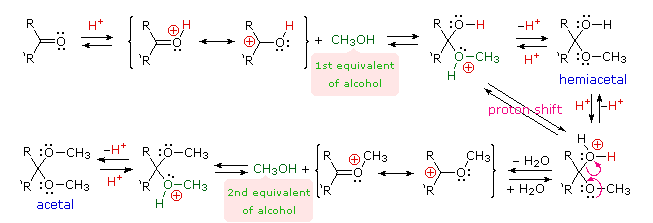 Examples:
Reduction – gain bonds to H
Hydrogenation
Aldehyde			Primary Alcohol
Δ
Δ
[H2/Ni]
[H2/Ni]
Ketone			Secondary Alcohol
Examples:
[OH-]
Ald/Ket + HCN			Cyanohydrin
Examples:
[H+]
[H+]
Aldehyde	+ Alcohol
Hemiacetal
Ketone + Alcohol
Hemiketal
Dehydration Reactions
Acetal + H2O
Play “Find the Water” again!
Hemiacetal	+ Alcohol
[dry HCl]
[dry HCl]
Ketal + H2O
Hemiketal + Alcohol
Examples:
Yucky Mechanism
Aldol Condensation
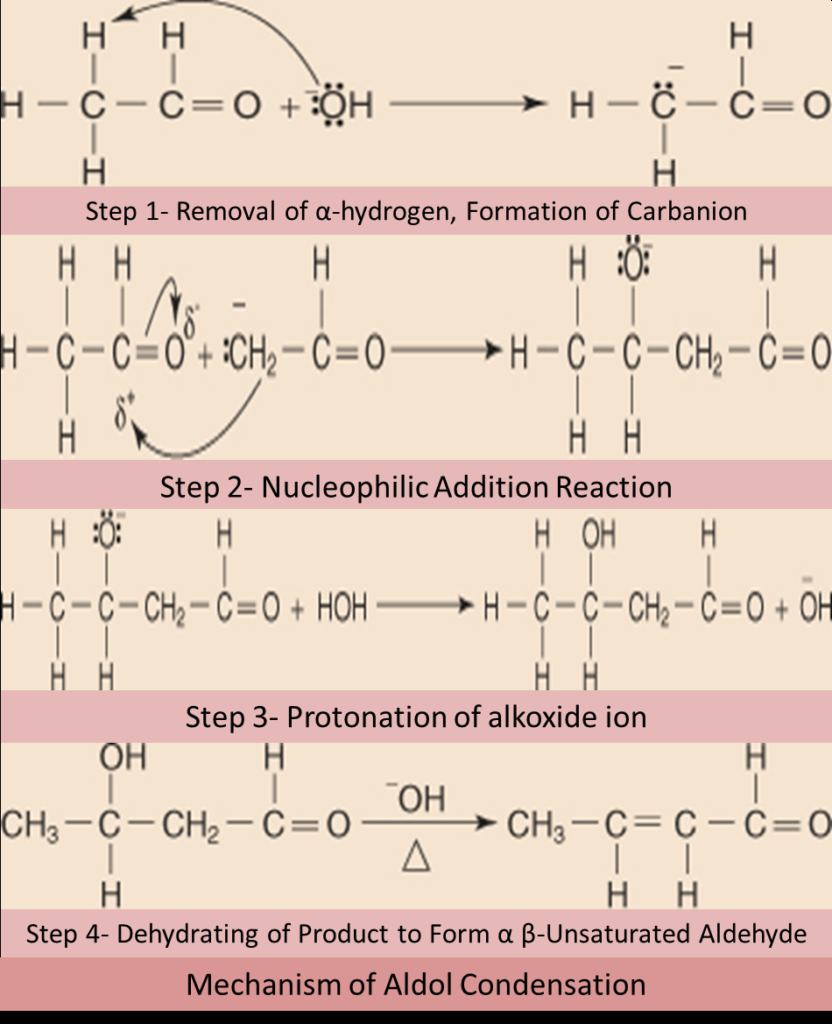 “Self-Addition”
Condensation (Adding 2 molecules together)
α-hydrogen = most reactive
Product = Aldol = β-hydroxy ald/ket
Aldehyde	+ Aldehyde
Aldehyde	+ Ketone
Aldol (β-hydroxy ald/ket)
Ketone + Ketone
[dilute NaOH]
Multiple products if…..
Unsymmetrical aldehyde or ketone
Aldehyde + Ketone
Examples:
Aldehyde	+ Aldehyde
Aldol (β-hydroxyl ald/ket)
[dilute NaOH]
Examples:
Ketone + Ketone
Aldol (β-hydroxyl ald/ket)
[dilute NaOH]
Examples:
Aldehyde	+ Ketone
Aldol (β-hydroxyl ald/ket)
[dilute NaOH]
[O]
Summary – Ch. 23
14 Reaction → 3 Reactions
Recognize
Mechanism
Misc
Reaction Type
[dry HCl]
Silver Mirror
Memorize
Gain Bond O
Tollens
Fehling/Benedict
Blue → Red (ppt)
CA Salts!
Break C=O add “something” to both sides
Misc Arrow
C=O + something
Single Product
Addition
Find the Water
Dehydration
+H2O
2 -OH
Multiple Prod.
β-hydroxyl ald/ket
Aldol 
Condensation
α-hydrogen
“Fancy” Addition
[O]
Summary – Ch. 22
14 Reaction → 3 Reactions
Recognize
Mechanism
Misc
Reaction Type
[-H2O]
Memorize
Gain Bond O
Chromic Acid Test
Oxidation
Find the Water
Dehydration
2 Reactants
(not Oxid or Dehyd)
Na loves Cl
Lucas Test
Swap
Substitution
You Try It:
You Try It:
You Try It: